Театры Саратова
воспитатель: Яковлева Евгения Петровна
Дата проведения:
24.02.2016 г.
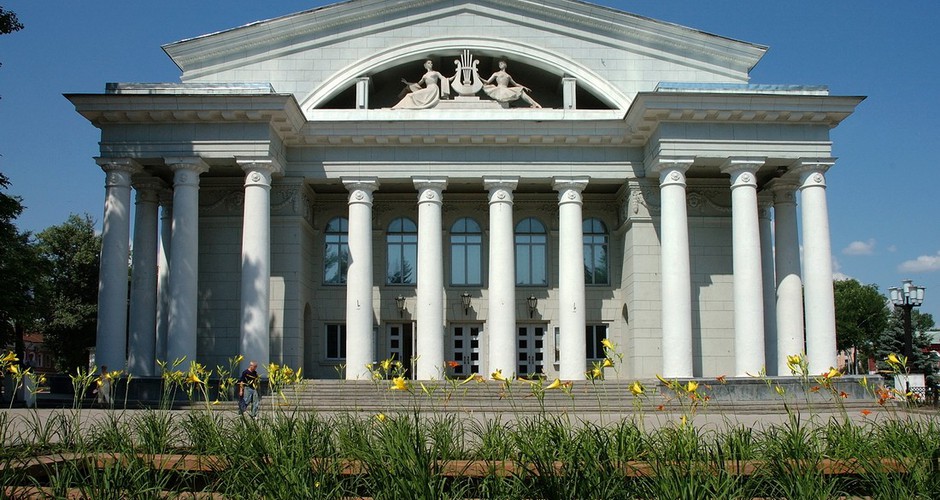 Театр оперы и балета
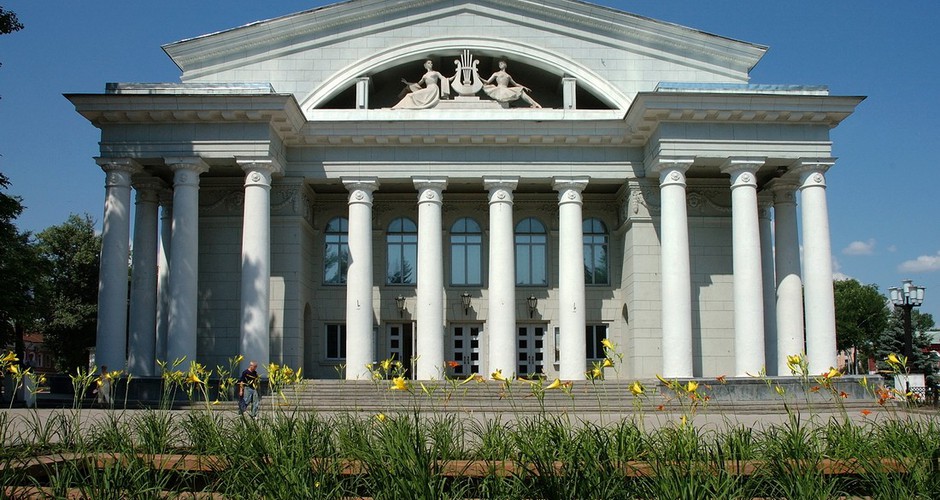 Театр юного зрителя (ТЮЗ)
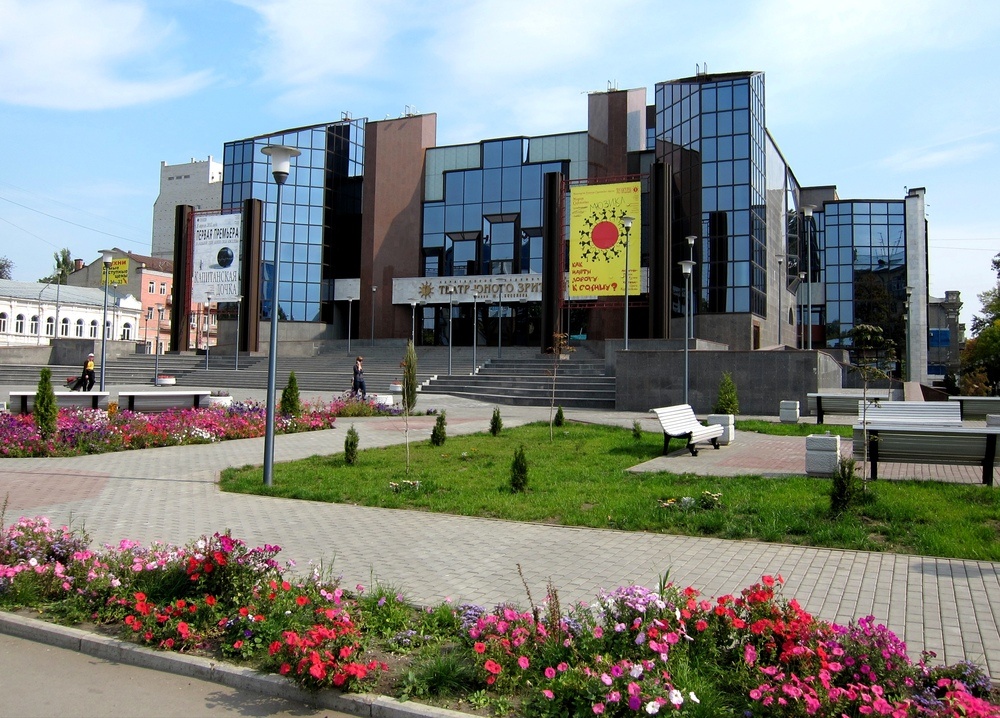 Театр кукол «Теремок»
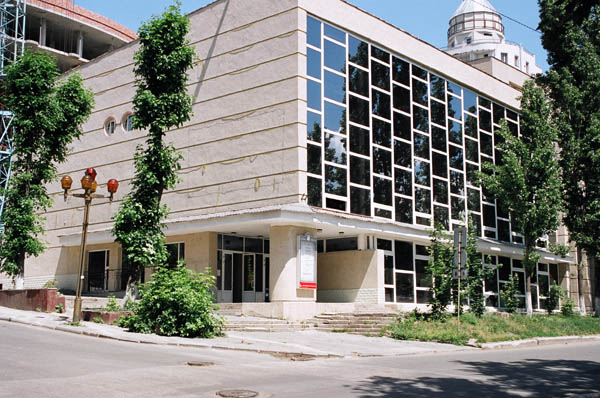 Областной театр оперетты
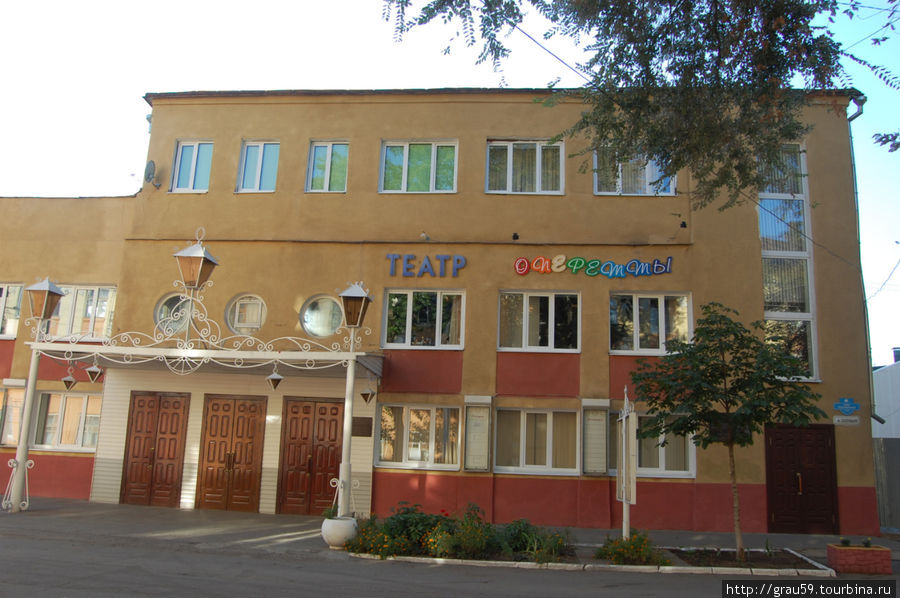 Театр драмы  И.А.Слонова
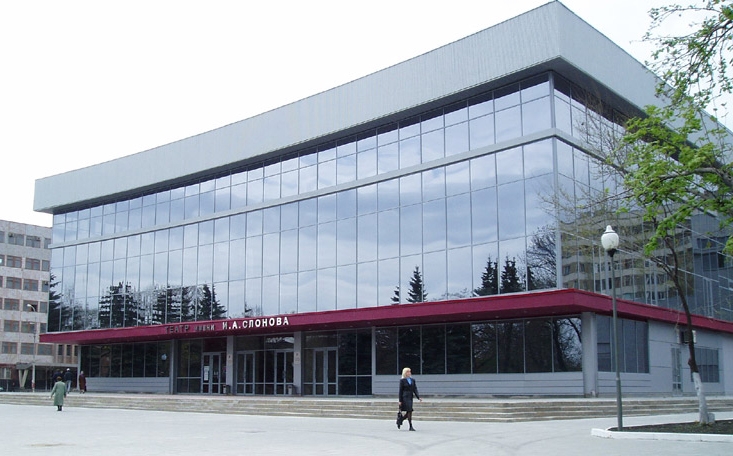 Театр «Балаганчик»
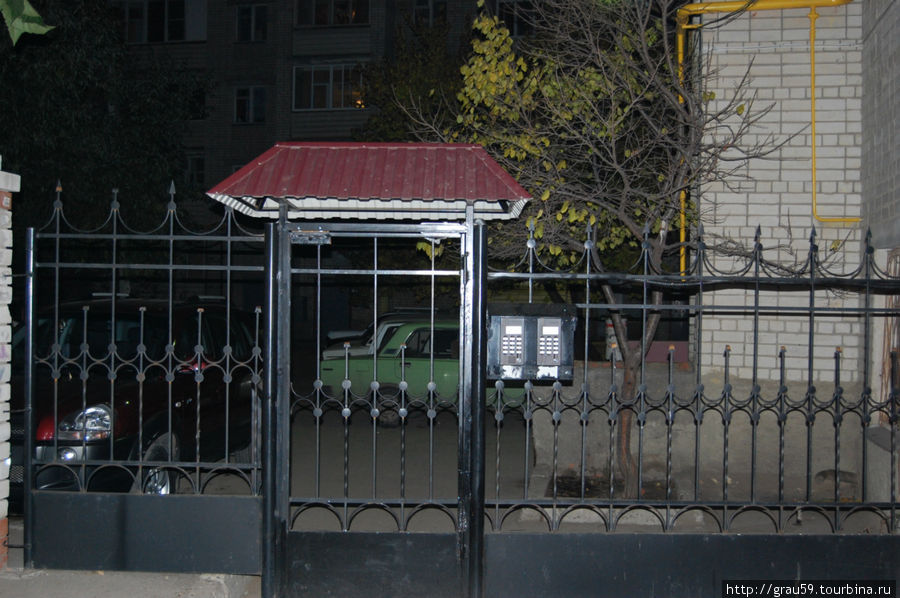 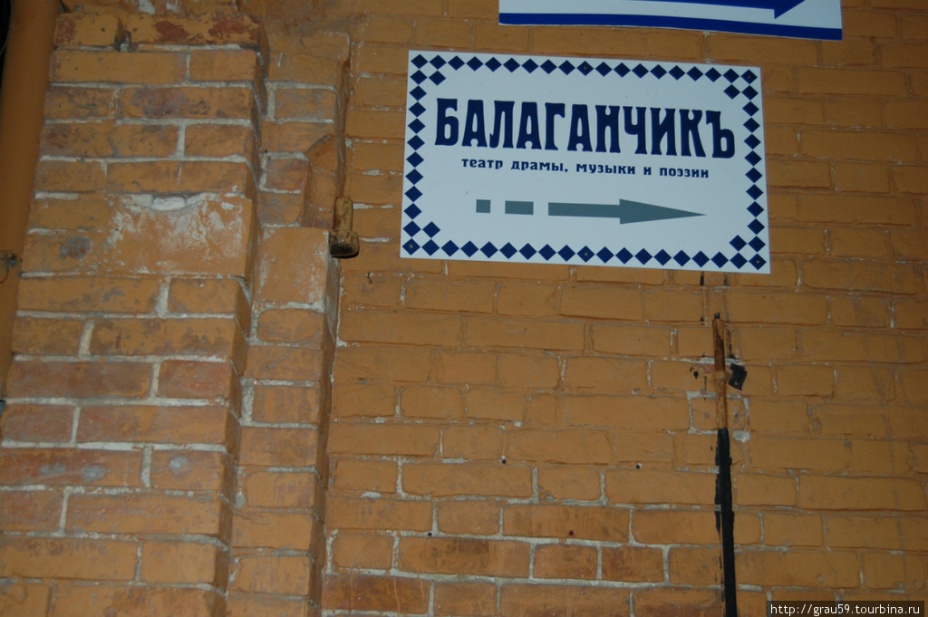 Театр  «Версия»
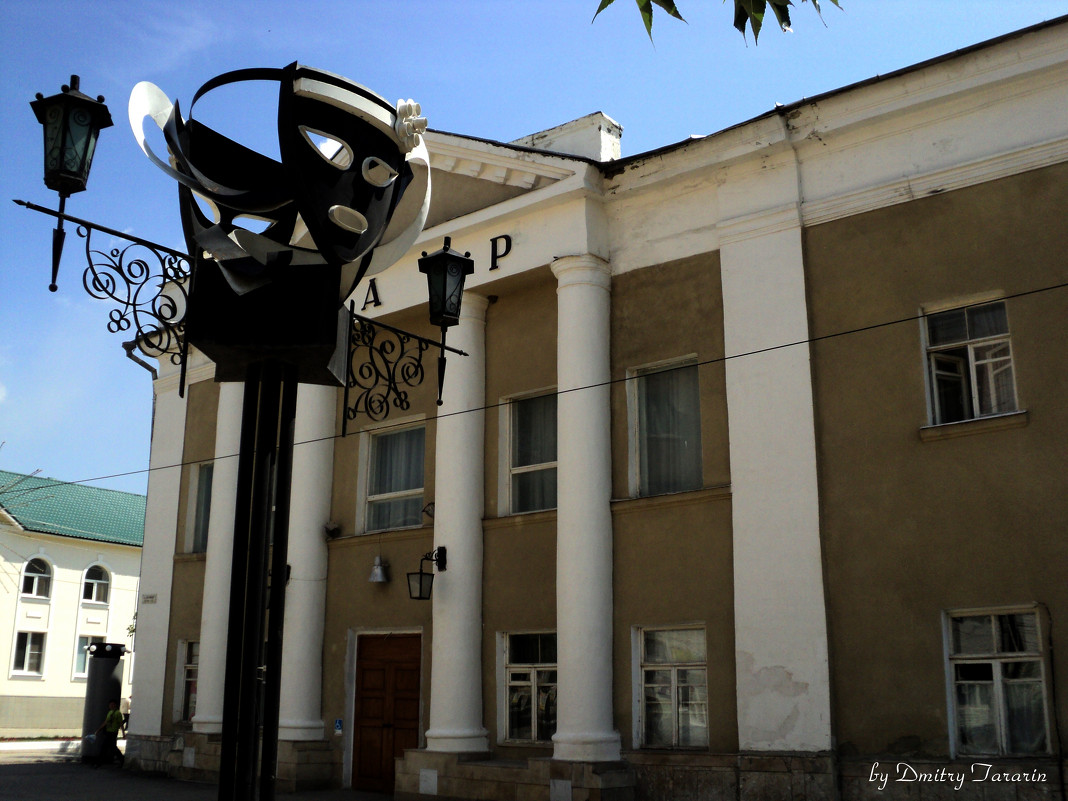 Театр магии и фокусов «Самокат»
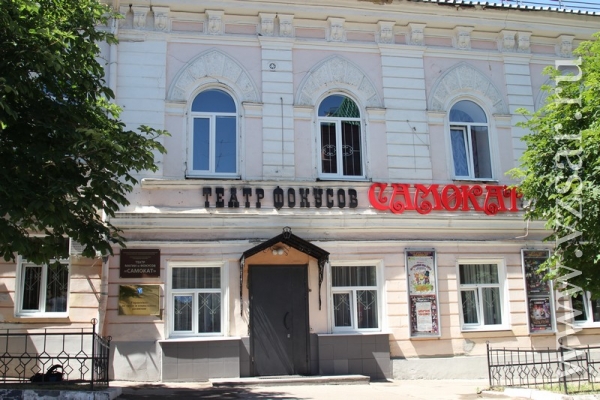 Театр оперы и балета
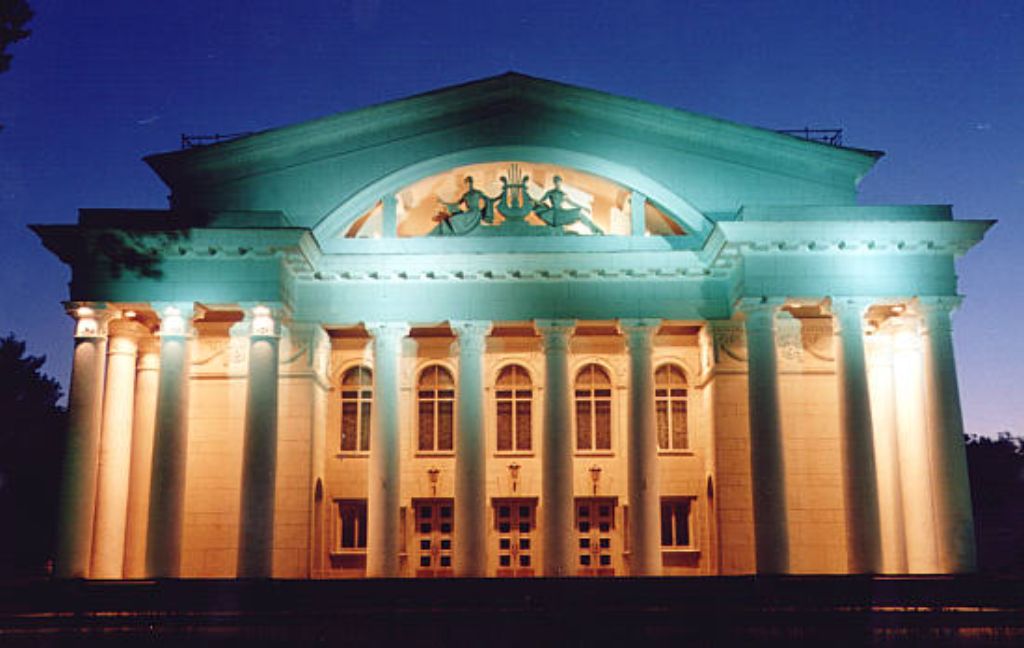 Театр юного зрителя (ТЮЗ)
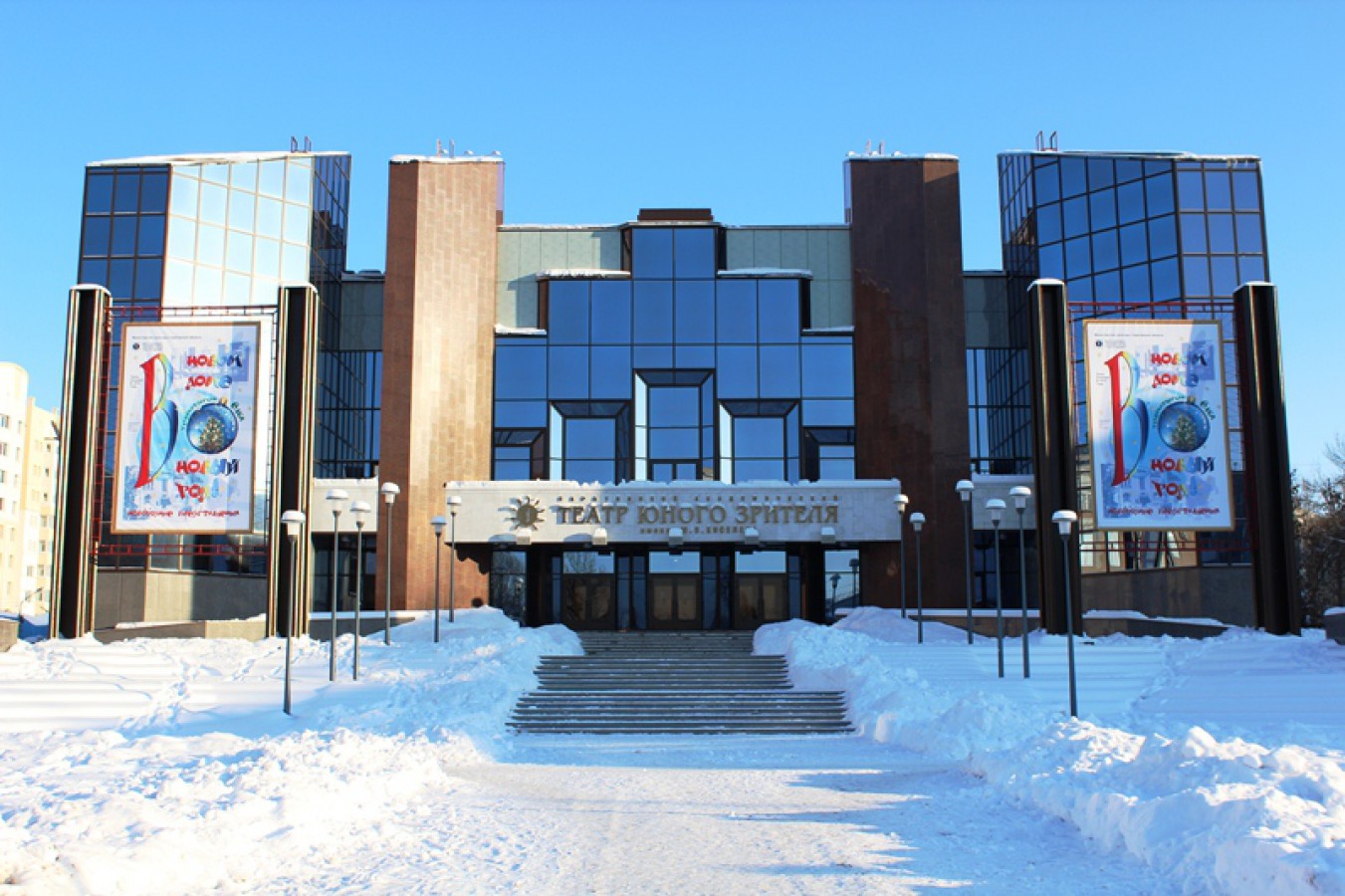